Understanding File Systems and Processes in Linux
A Comprehensive Guide to Working with Process and File System in Linux
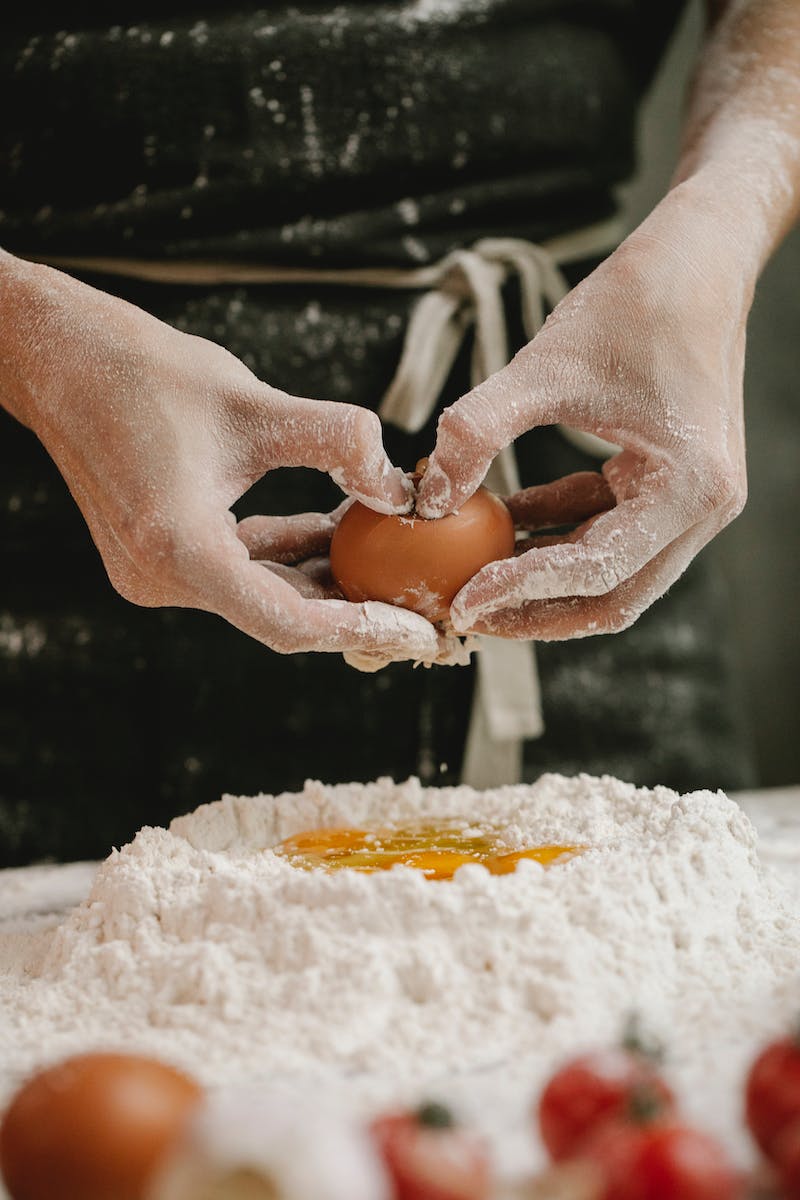 Introduction
• Process is an instance of a running program
• Processes have numerical identifiers called PIDs
• Working with processes is crucial in operating systems
• Proc filesystem provides information about processes
Photo by Pexels
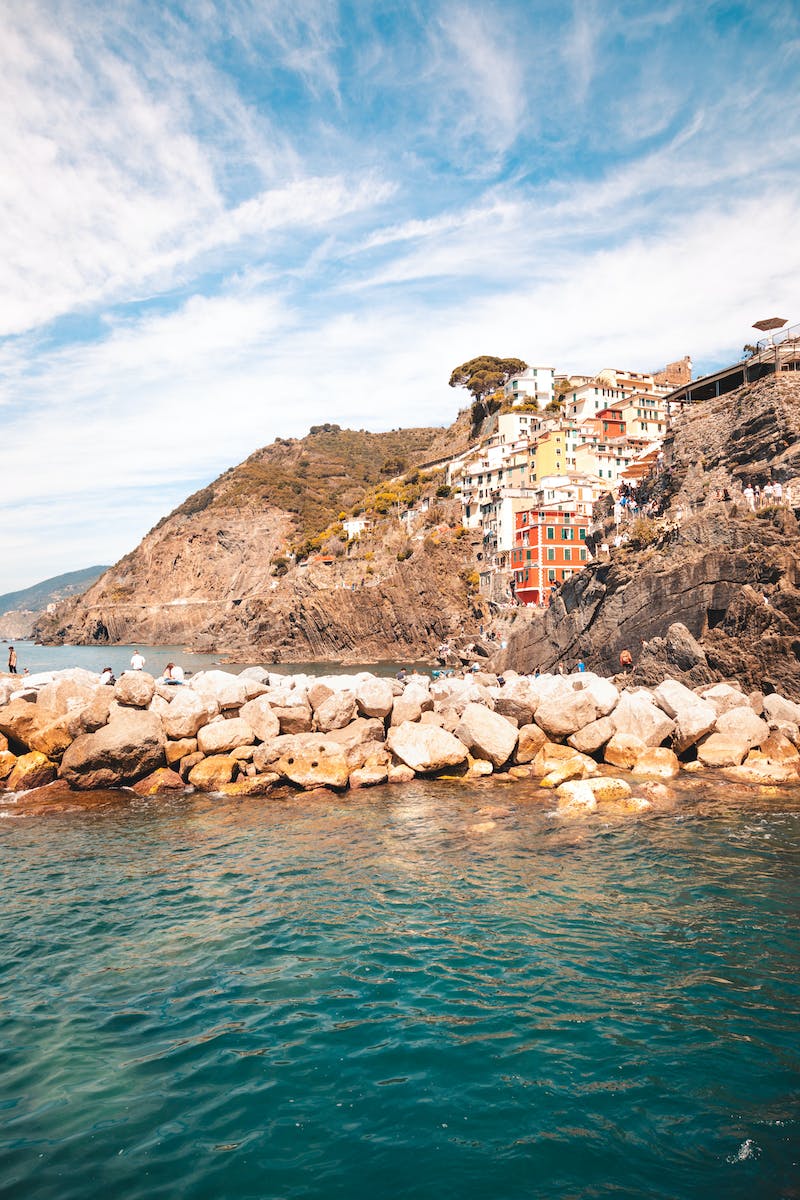 Understanding Proc Filesystem
• Proc filesystem is a special filesystem in Linux
• Provides access to kernel-generated information
• Contains directories and files with process information
• Proc filesystem is mounted at /proc directory
Photo by Pexels
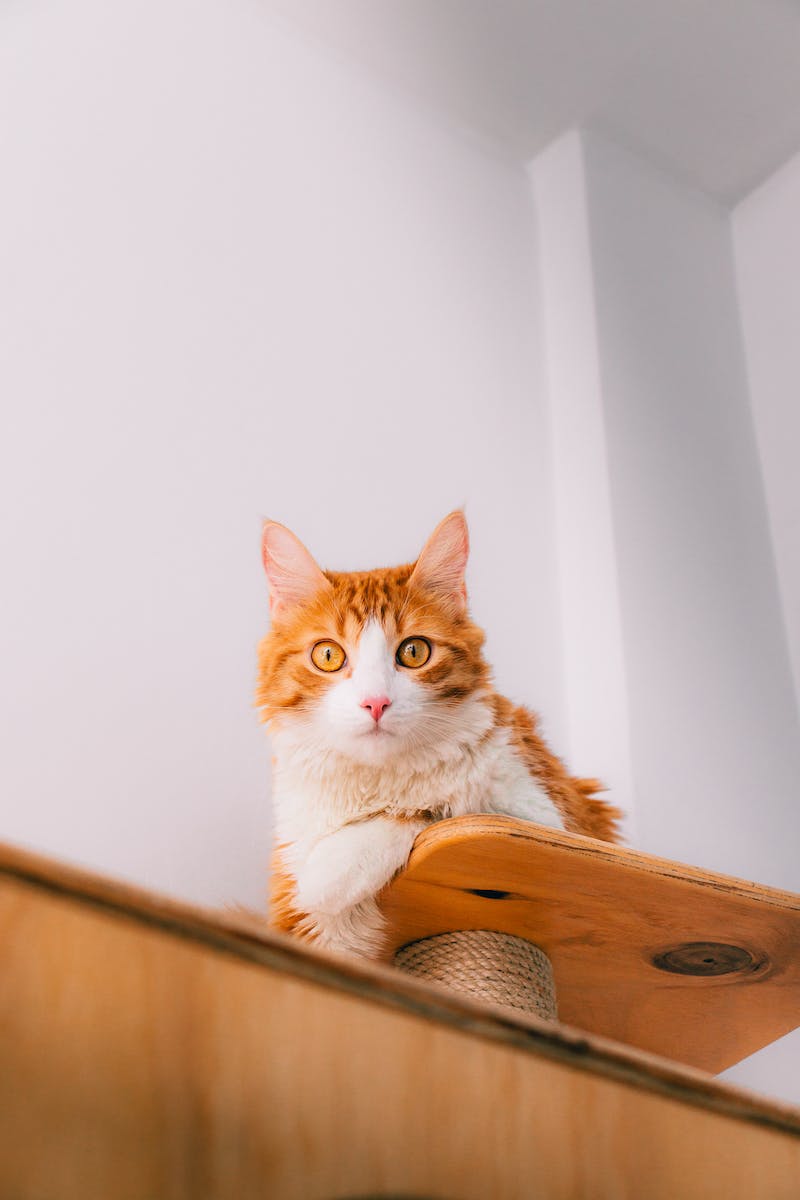 Working with Proc Files
• Proc files are virtual files generated on-the-fly
• Proc files can be read to obtain information
• Some proc files are writable to modify kernel parameters
• Use 'cat' or text editors to read proc files
Photo by Pexels
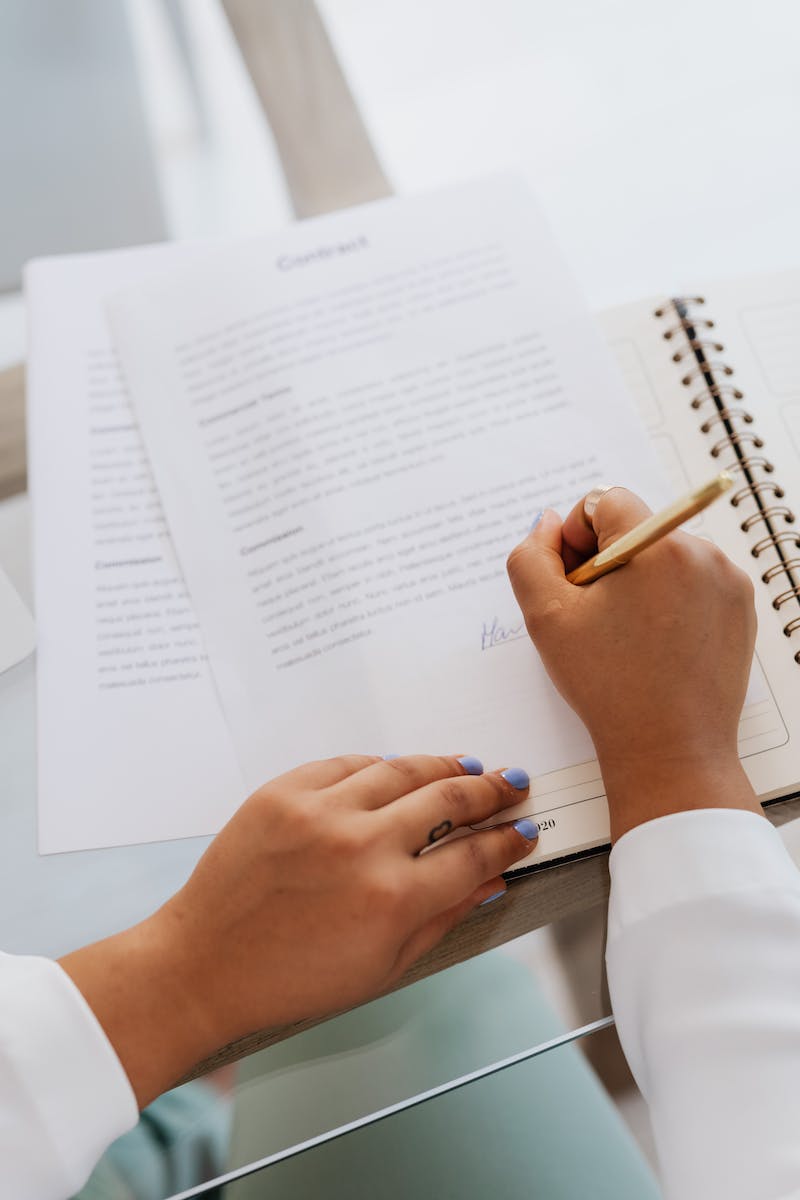 Important Proc Files
• /proc/cmdline: Command line parameters of the kernel
• /proc/meminfo: Information about memory usage
• /proc/loadavg: System load averages
• /proc/cpuinfo: Information about the CPU
Photo by Pexels
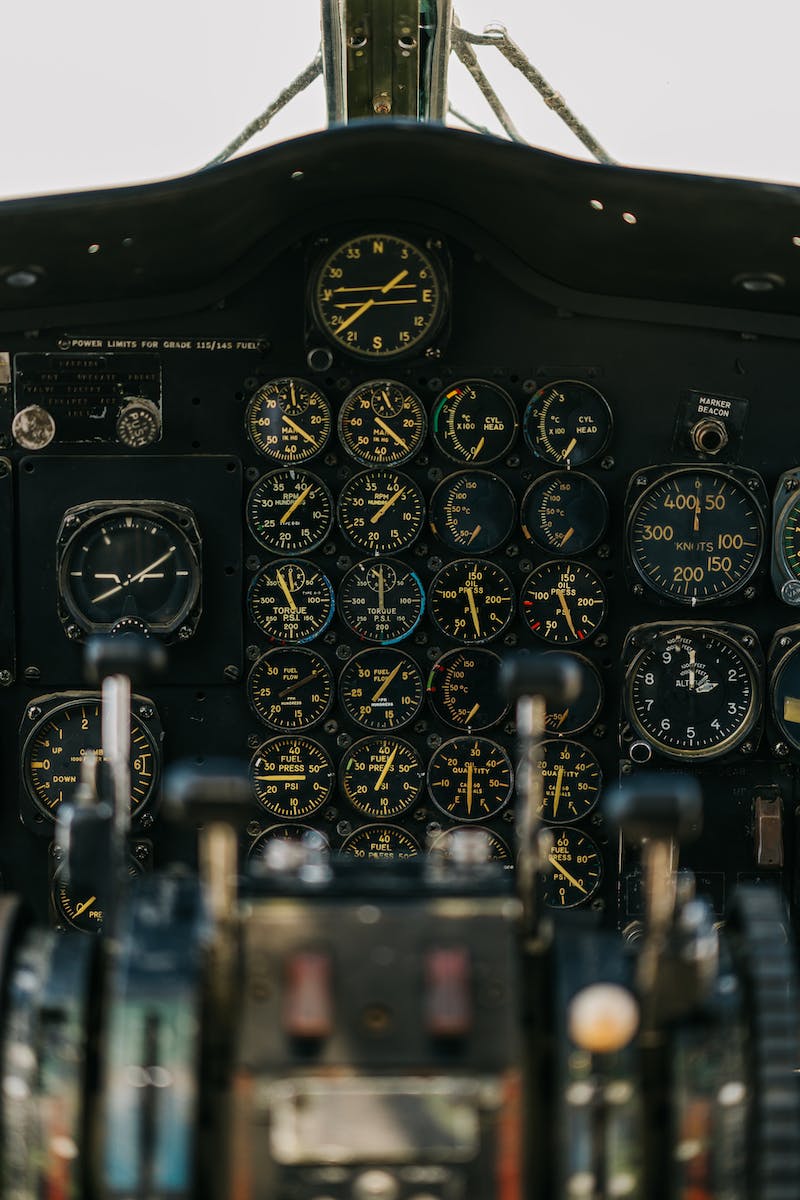 Conclusion
• Proc filesystem provides crucial information about processes
• Understanding the proc filesystem is important for working with Linux processes
• Proc files can be read and modified to obtain or tweak system parameters
• Working with proc filesystem improves system monitoring and diagnostics
Photo by Pexels